Human-Centered AI
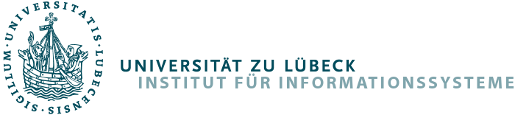 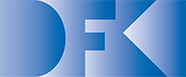 Prof. Dr. Ralf Möller
Direktor Institut für Informationssysteme, UzLForschungsbereichsleiter Human-Centered AI, DFKI Lübeck
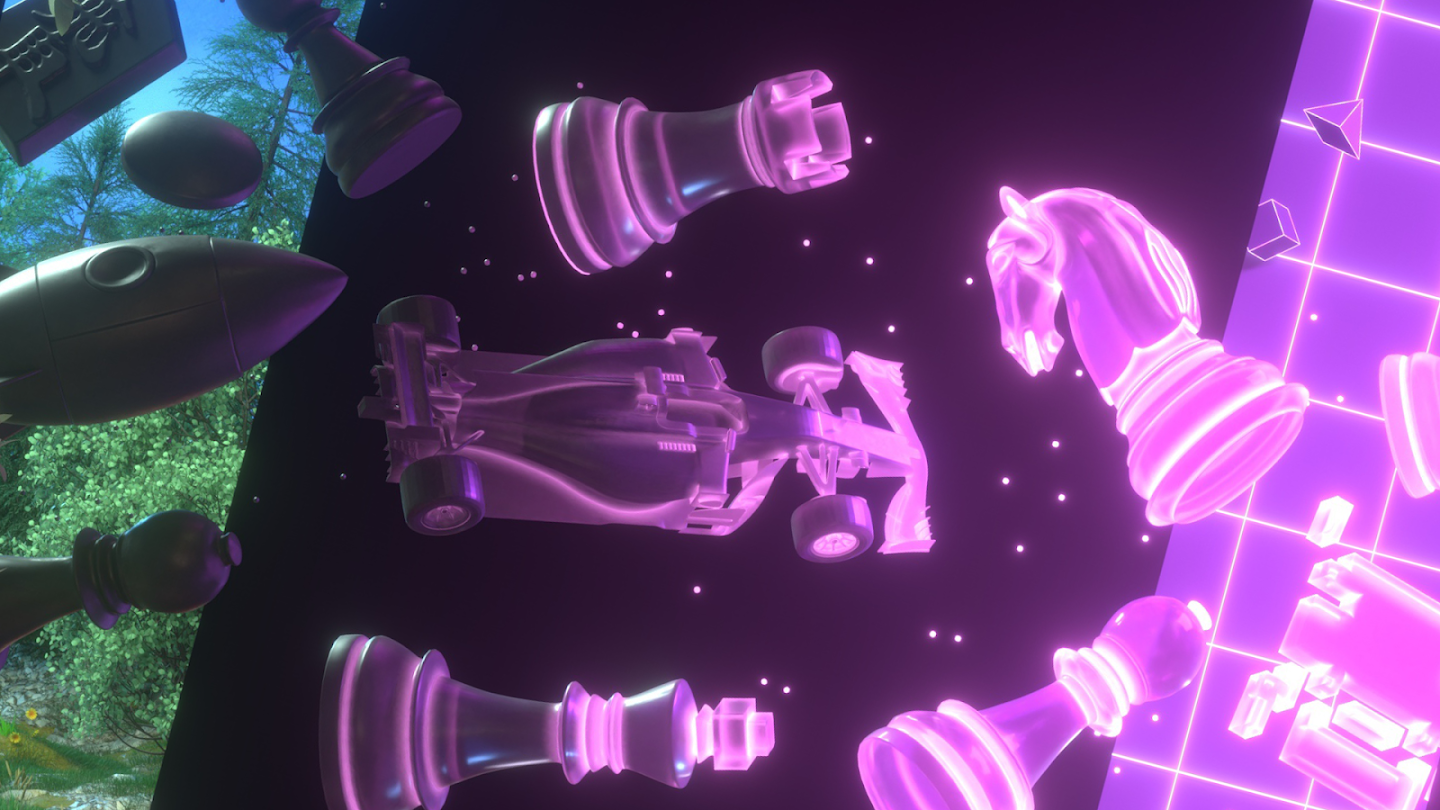 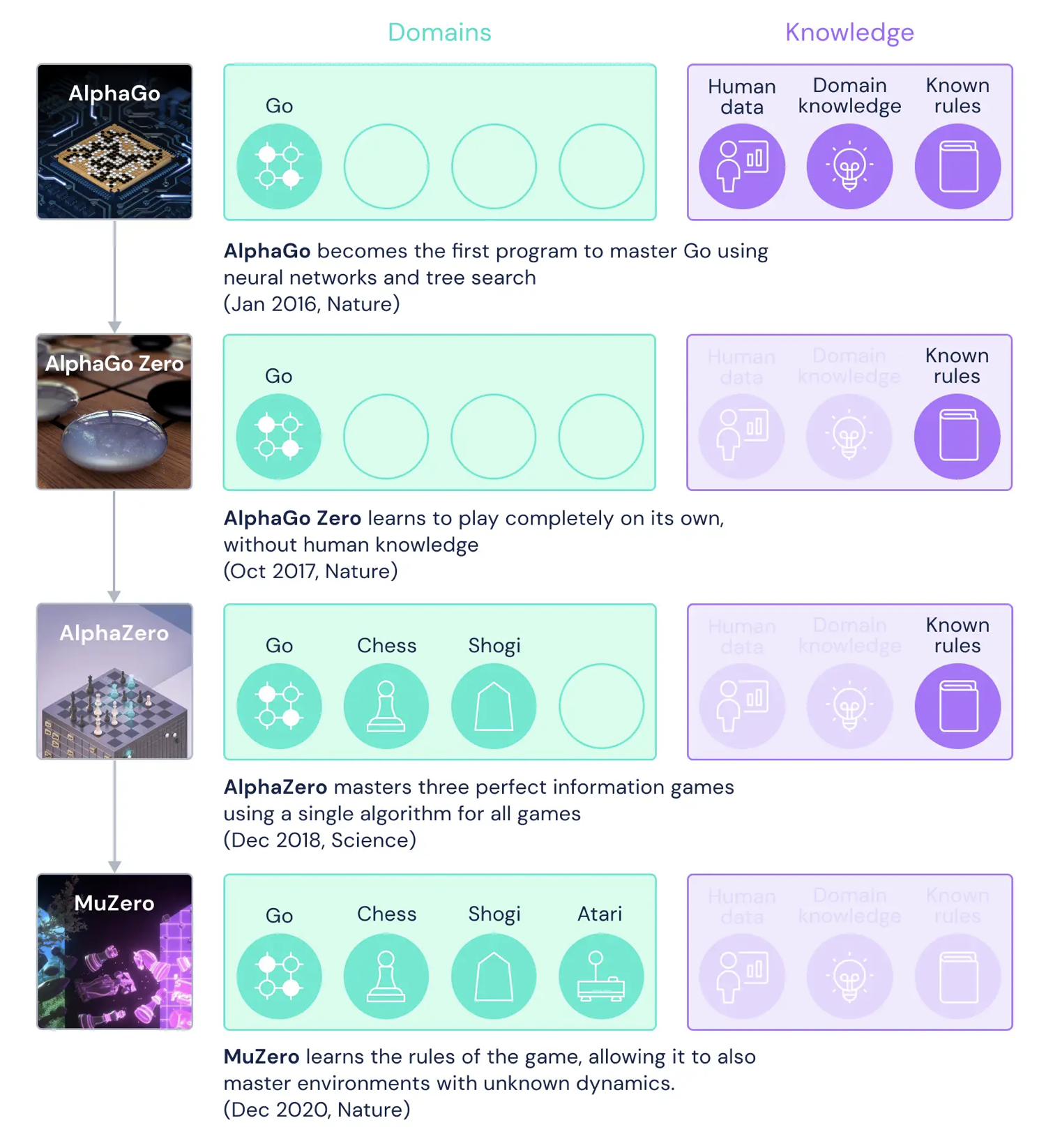 MuZero(DeepMind)
2
Einige Details…
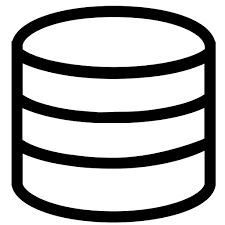 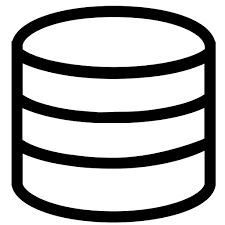 Normales Schach oder Offline-Schach: Nicht immer wird der beste Zug genommen:Es wird auch selbst-überwachtes Lernen durch Exploration vorgenommen
Blitzschach Lernen unumgänglich:
BestärkendesLernen (Reinforcement)
zur Strategieerstellung
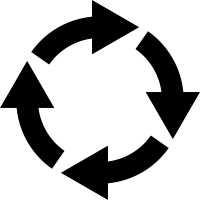 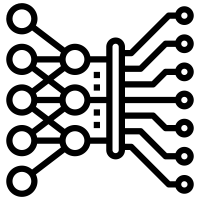 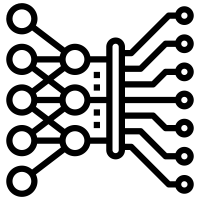 Perzepte
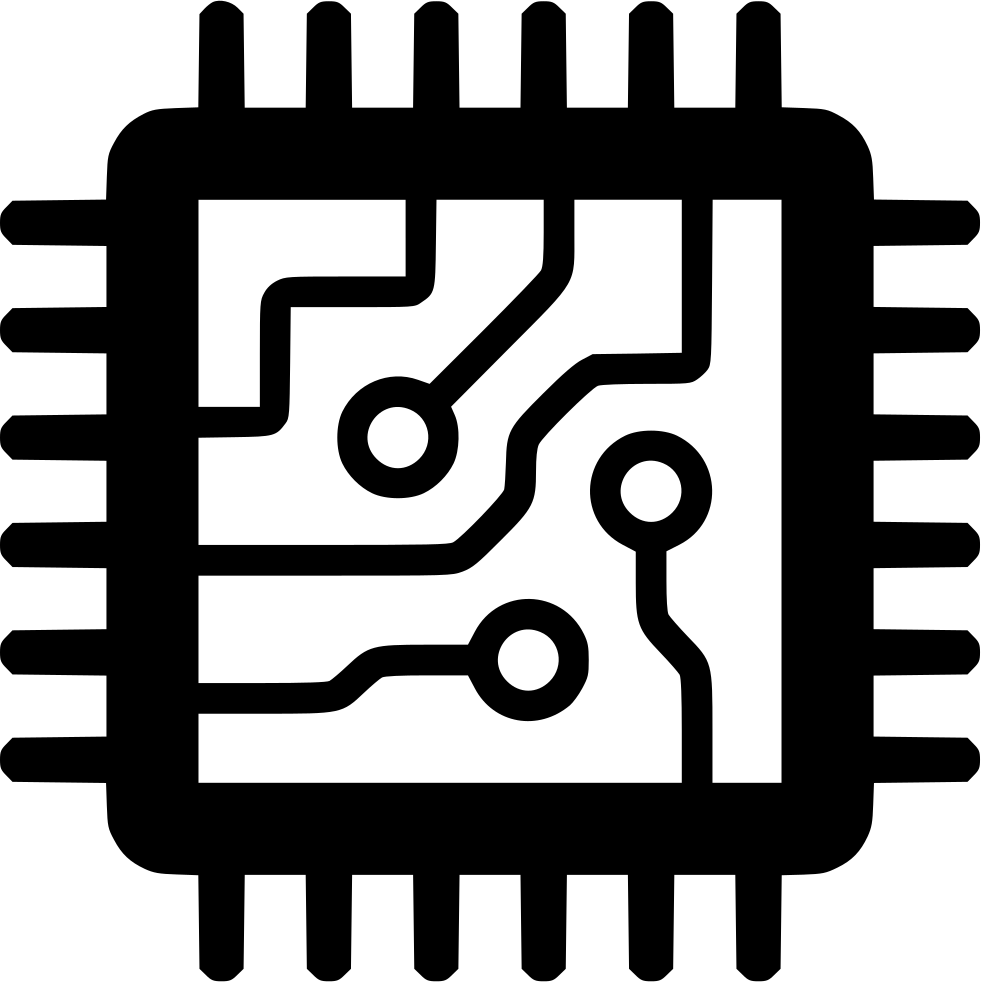 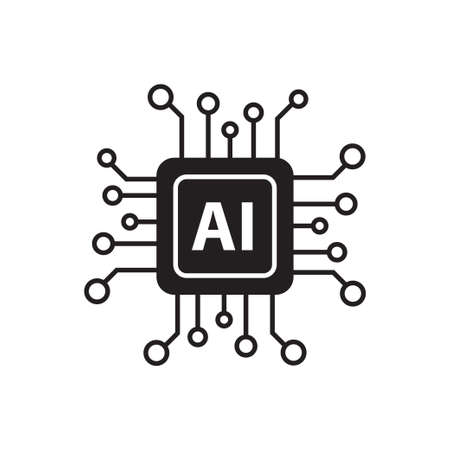 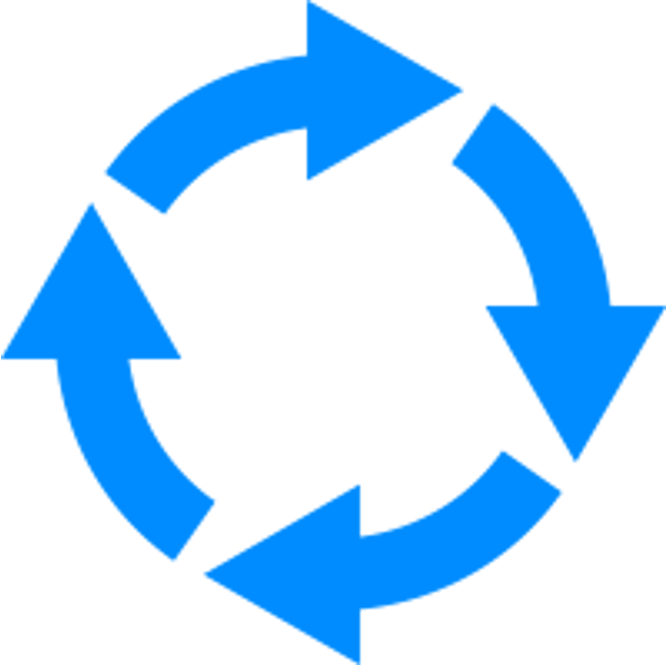 Feedback
Goal GModels M
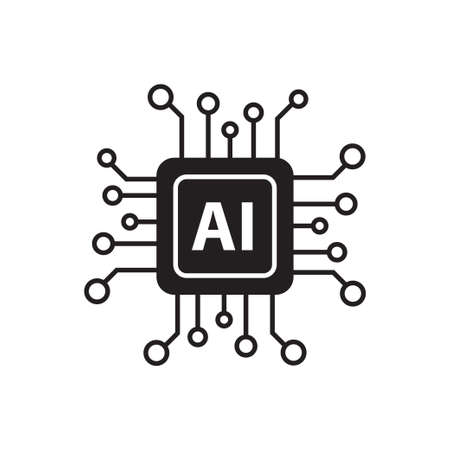 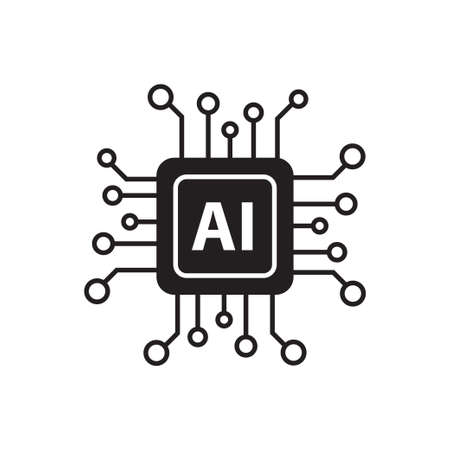 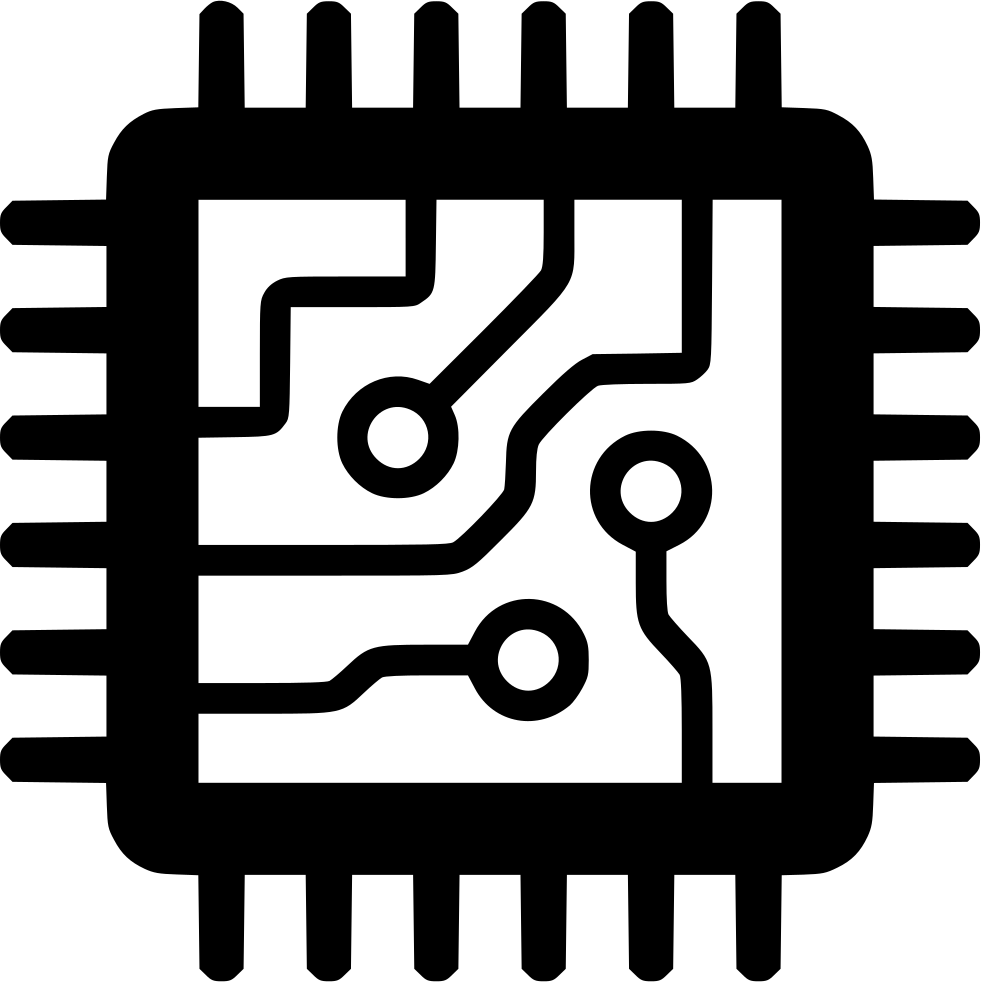 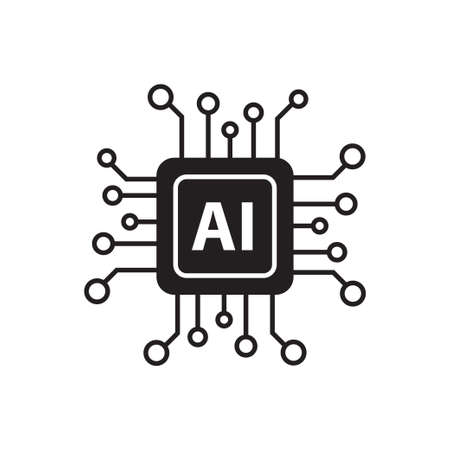 Aktionen
3
Zentrale Abstraktion der KI: Der Agent (von agere, handeln)
4
Challenges of Human-Aware AI Systems: Subbarao Kambhampati
Hypothetisches Planen zur Optimierung der Strategie (Self-Supervised Learning)
Intelligente Systeme
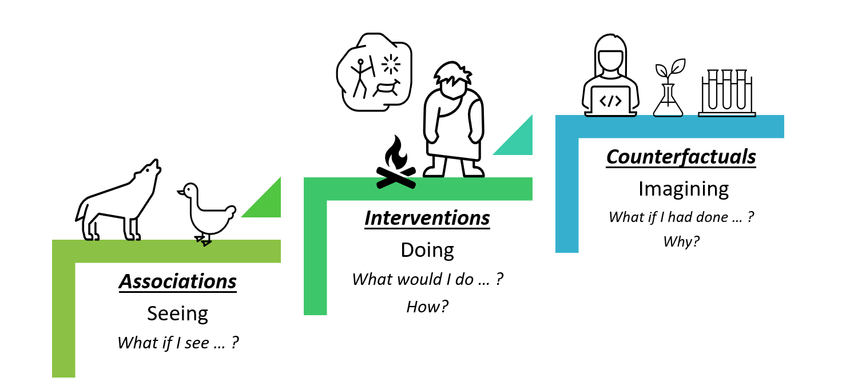 Reflexe
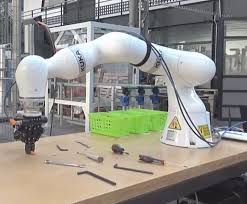 Planen zur Erreichung von Zielen und zur Optimierung der Strategie (Self-Supervised Learning)
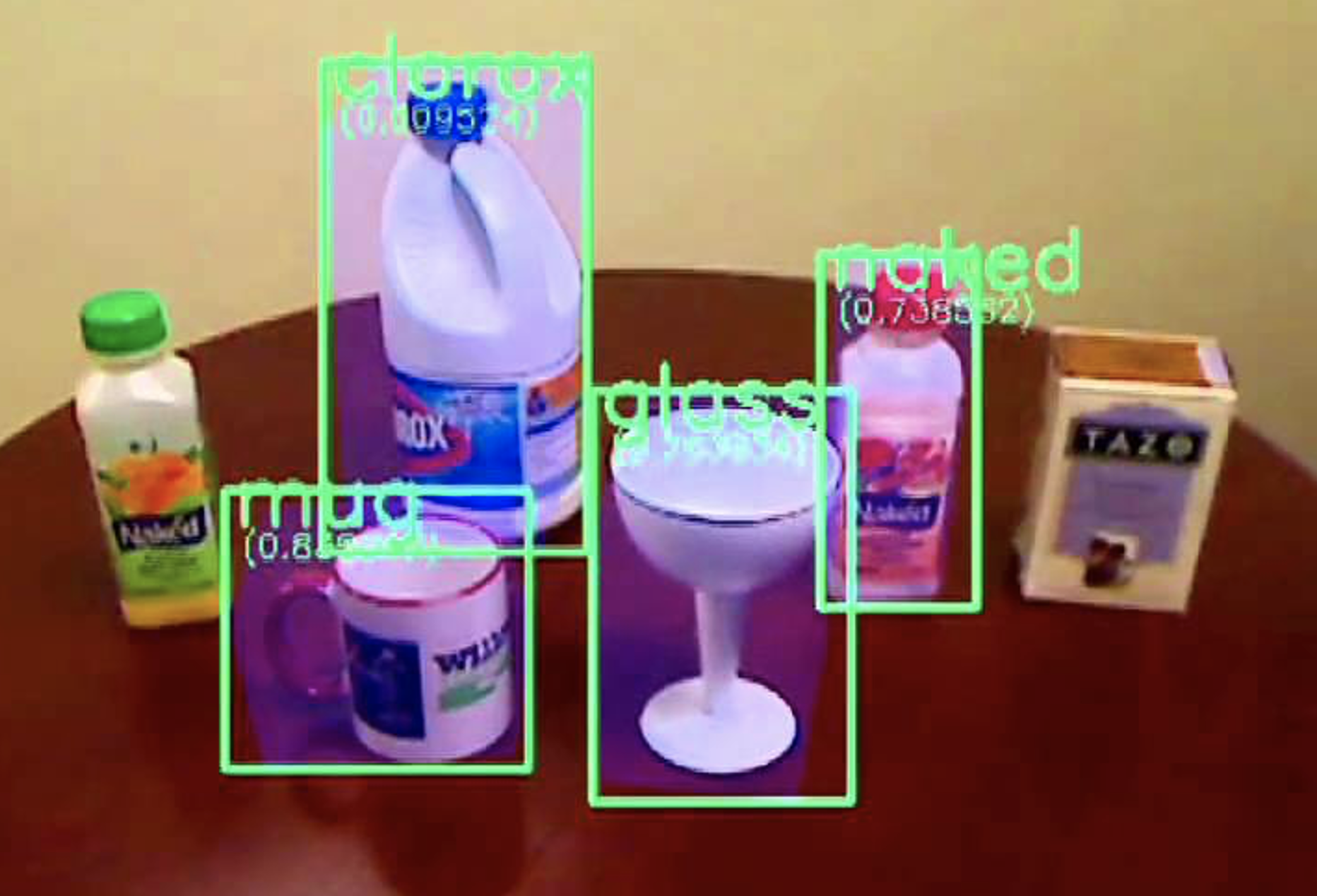 Planoperatoren
Planen oder Strategie anwenden? Planen, wenn genügend Zeit und/oder Zustand nach Strategie-Anwendung nicht vorteilhaft
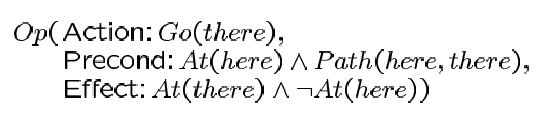 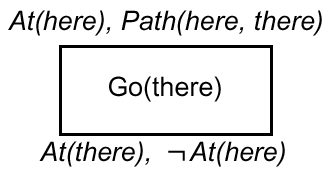 6
Aus einer KI-Vorlesung von Bernhard Nebel
Plan: Handlungsfolge vom Startzustand zum Zielzustand
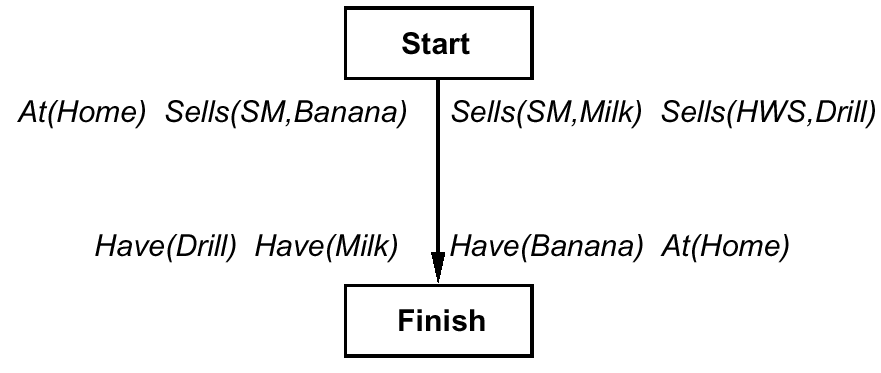 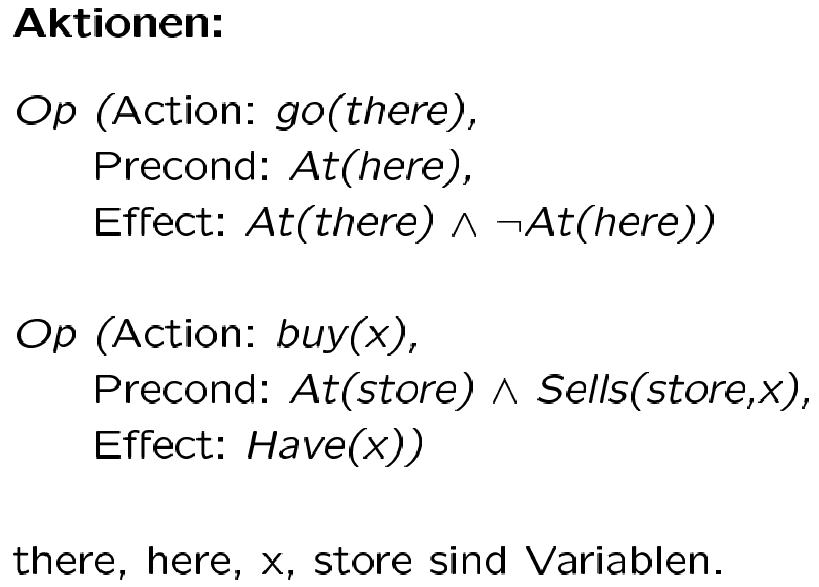 7
Aus einer KI-Vorlesung von Bernhard Nebel
Planen als Suche
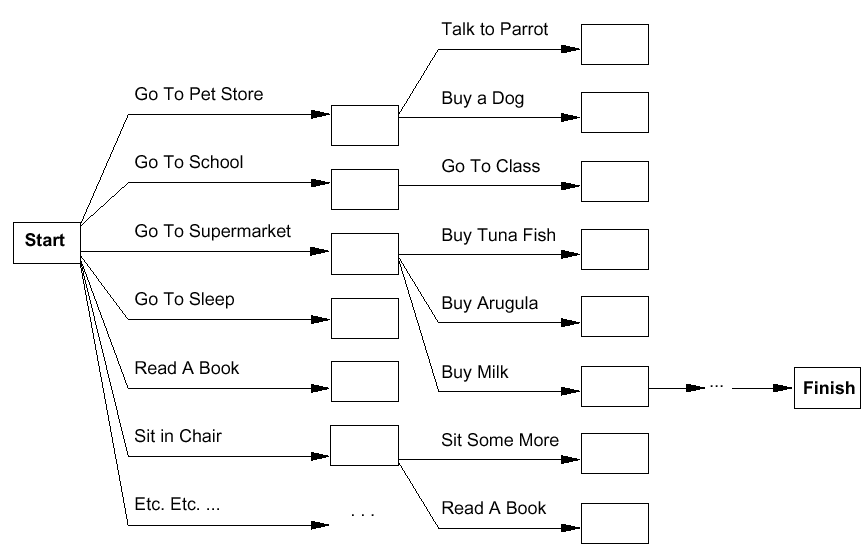 Vorwärts
Rückwärts
8
Aus einer KI-Vorlesung von Bernhard Nebel
Plan = Lineare Sequenz von Aktionen?
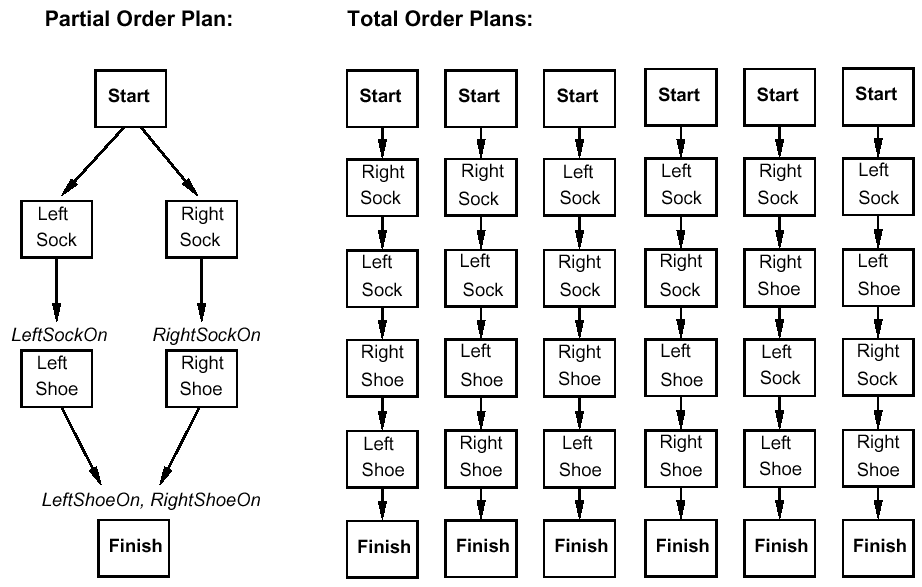 9
Aus einer KI-Vorlesung von Bernhard Nebel
Planverfeinerung (1)
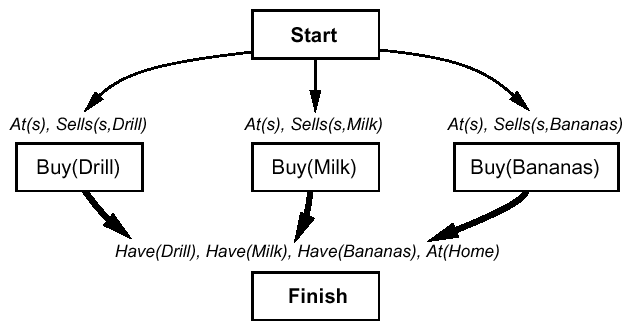 Rückwärtsplanung
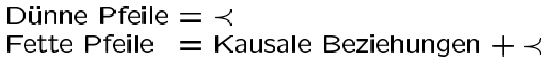 10
Aus einer KI-Vorlesung von Bernhard Nebel
Planverfeinerung (2)
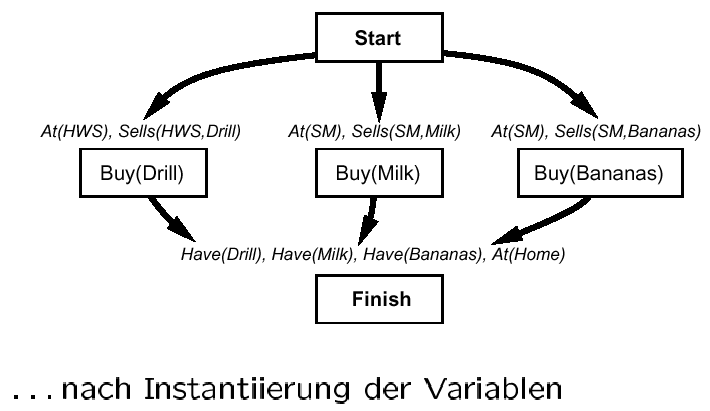 11
Aus einer KI-Vorlesung von Bernhard Nebel
Planverfeinerung (3)
Gehe zum richtigen Geschäft …
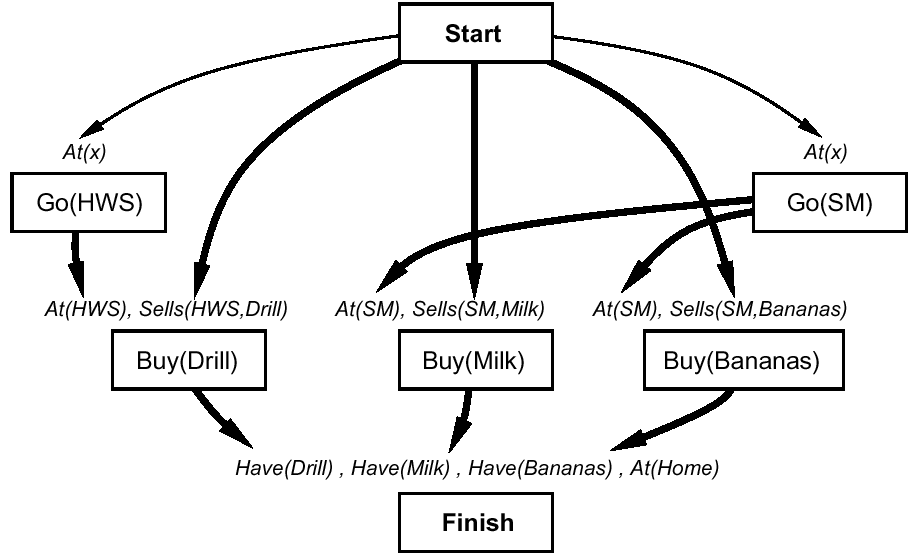 12
Aus einer KI-Vorlesung von Bernhard Nebel
Planverfeinerung (3)
... sofern man nicht am richtigen Ort ist.
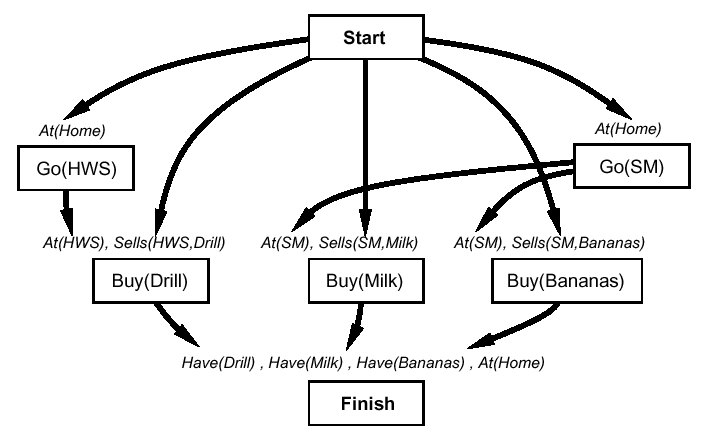 13
Aus einer KI-Vorlesung von Bernhard Nebel
Entscheide ggf. die Reihenfolge …
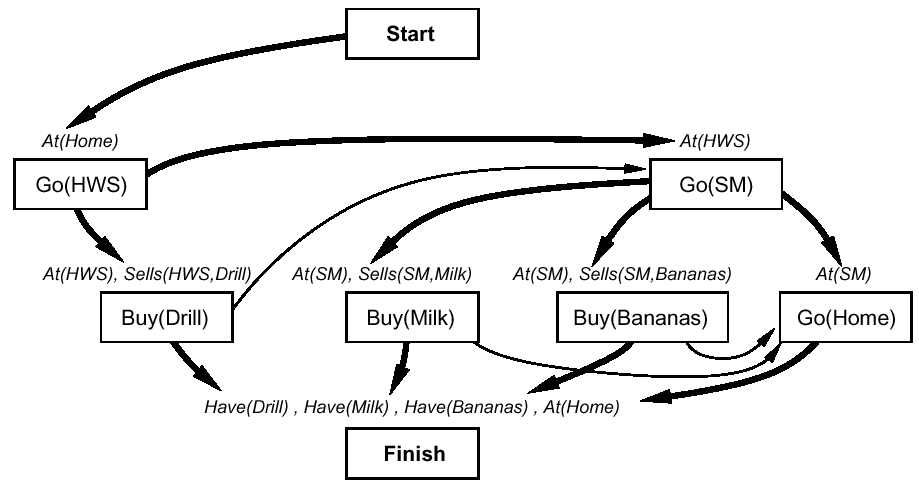 14
Aus einer KI-Vorlesung von Bernhard Nebel
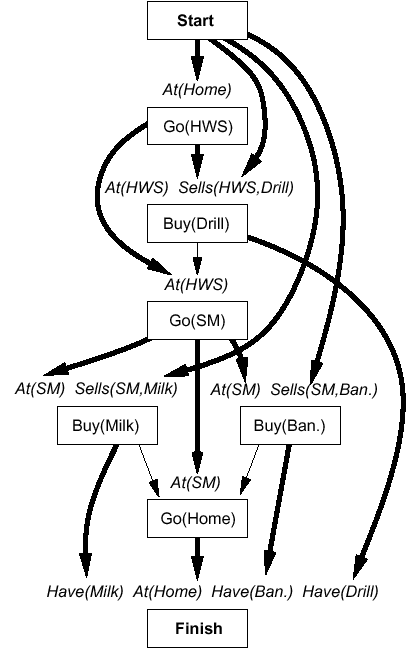 Die vollständige Lösung…
Planen zur Erreichung von Zielen
Planen zur Verbesserung der Strategie
Doch, was passiert, wenn Menschen involviert sind und auch handeln?
15
Aus einer KI-Vorlesung von Bernhard Nebel
Antizipation des menschlichen Verhaltens
~
~
16
Challenges of Human-Aware AI Systems: Subbarao Kambhampati
Antizipation der menschlichen Erwartungen
17
Challenges of Human-Aware AI Systems: Subbarao Kambhampati
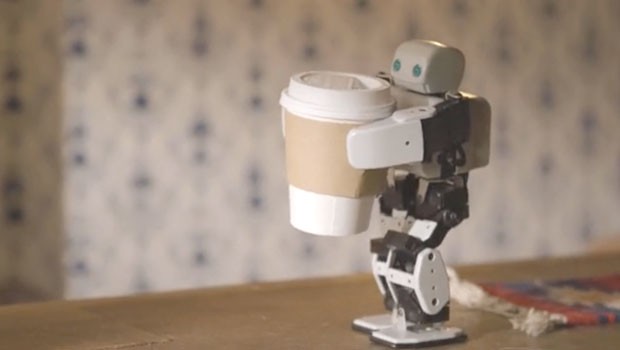 “Kann keinen Kaffee bringen,wenn ich tot bin.”
“Bring Kaffee.”
Lässt sich der Roboter als intelligentes System auchausschalten?
18
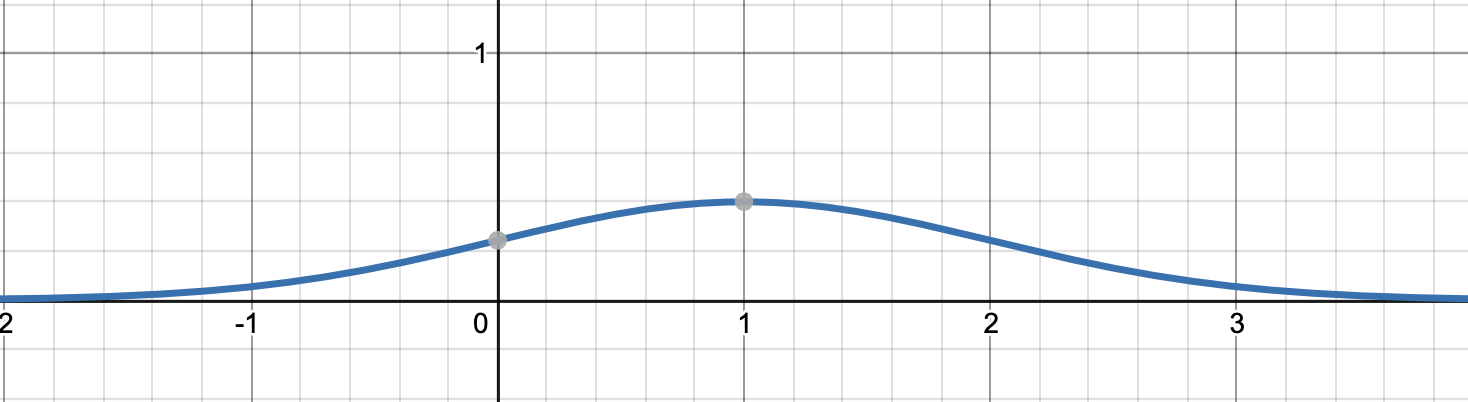 Vor dem Kaffee und danach…
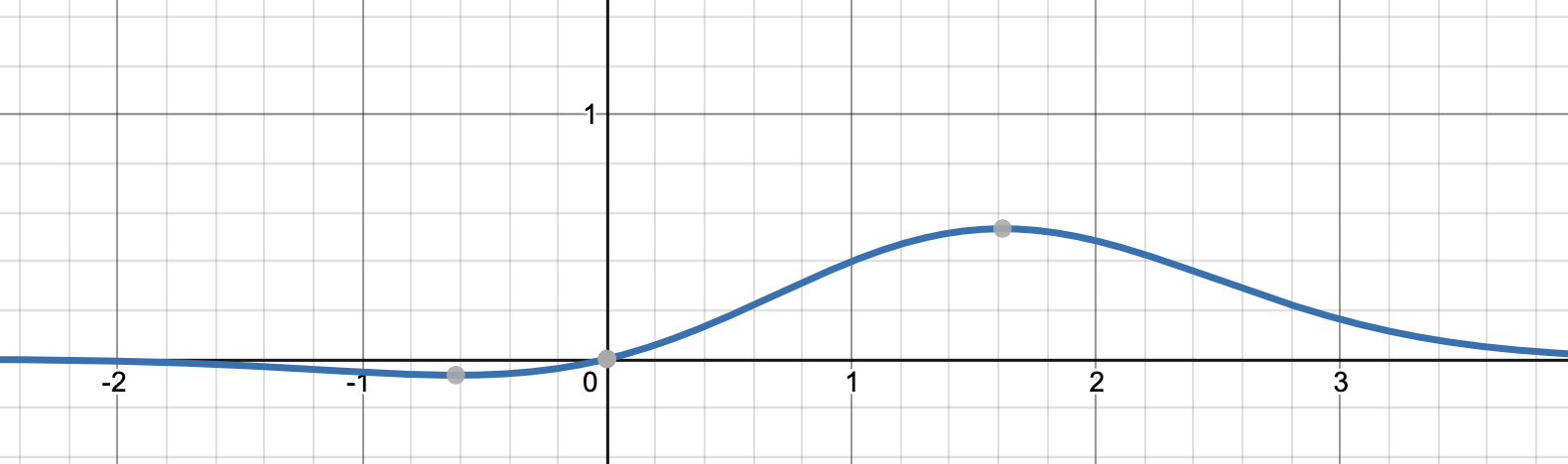 Erwarteter Nutzen
Ändere die Nutzenfunktion
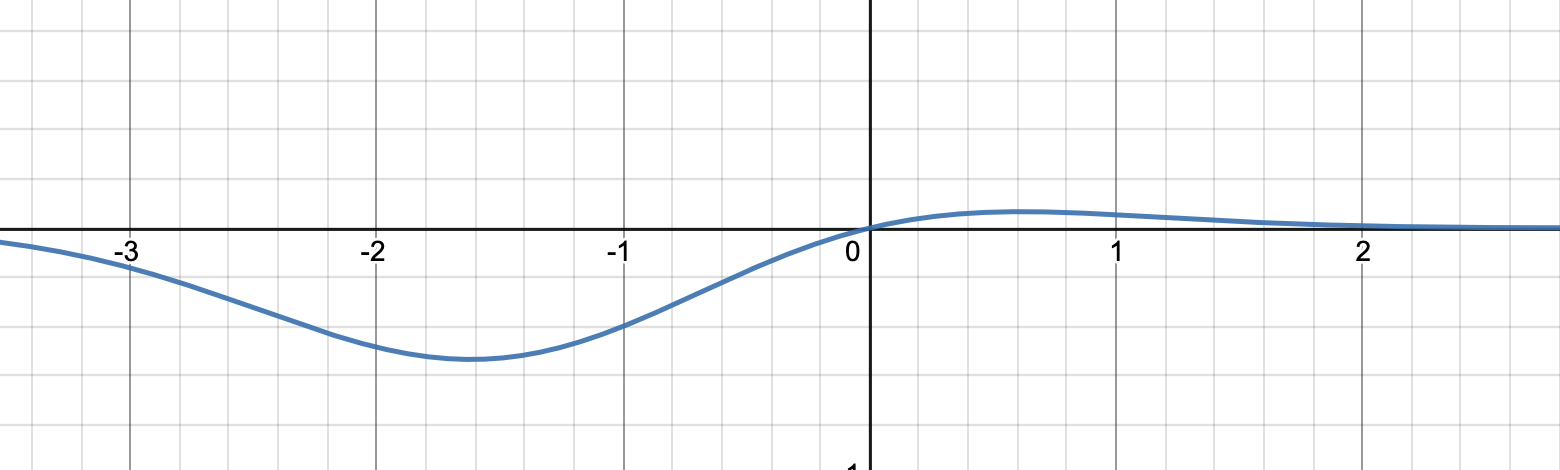 19
Das Ausschaltproblem
Ausschaltbarkeit = Beispiel für ethisches Verhalten
R
act
switch self off
Wer die Philosophie ignoriert,
tut der KI keinen Gefallen
wait
U = 0
U = Uact
H
switch robot off
go ahead
U = 0
R
Rede nicht nur über Ethik, realisiere Systeme, die ethisch handeln, wenn sie (lokal) optimal handeln (Provably beneficial AI)
act
U = Uact
Beispiel aus Stuart Russell’s Präsentation zu Provably Beneficial AI
20
Nur an einer Universität lernen Sie KI als Wissenschaft kennen
Wissenschaft der KI
Fokussiert auf Probleme, nicht Methoden
Nur, wenn Systeme handeln, können Sie intelligent sein (von außen betrachtet)
Human-Centered AI (CHAI)
Interaktion von Agenten mit Menschen
Früher: Mensch-Werkzeug-Objekt-Metapher
Heute: Agenten und Menschen als Interaktionspartner
Es gibt eine Vielzahl von spannenden, ungelösten Problemen in der KI
Ihre Generation wird CHAI wiederum entscheidend voranbringen
Sie sind gefragt. Gestalte die Zukunft!
21
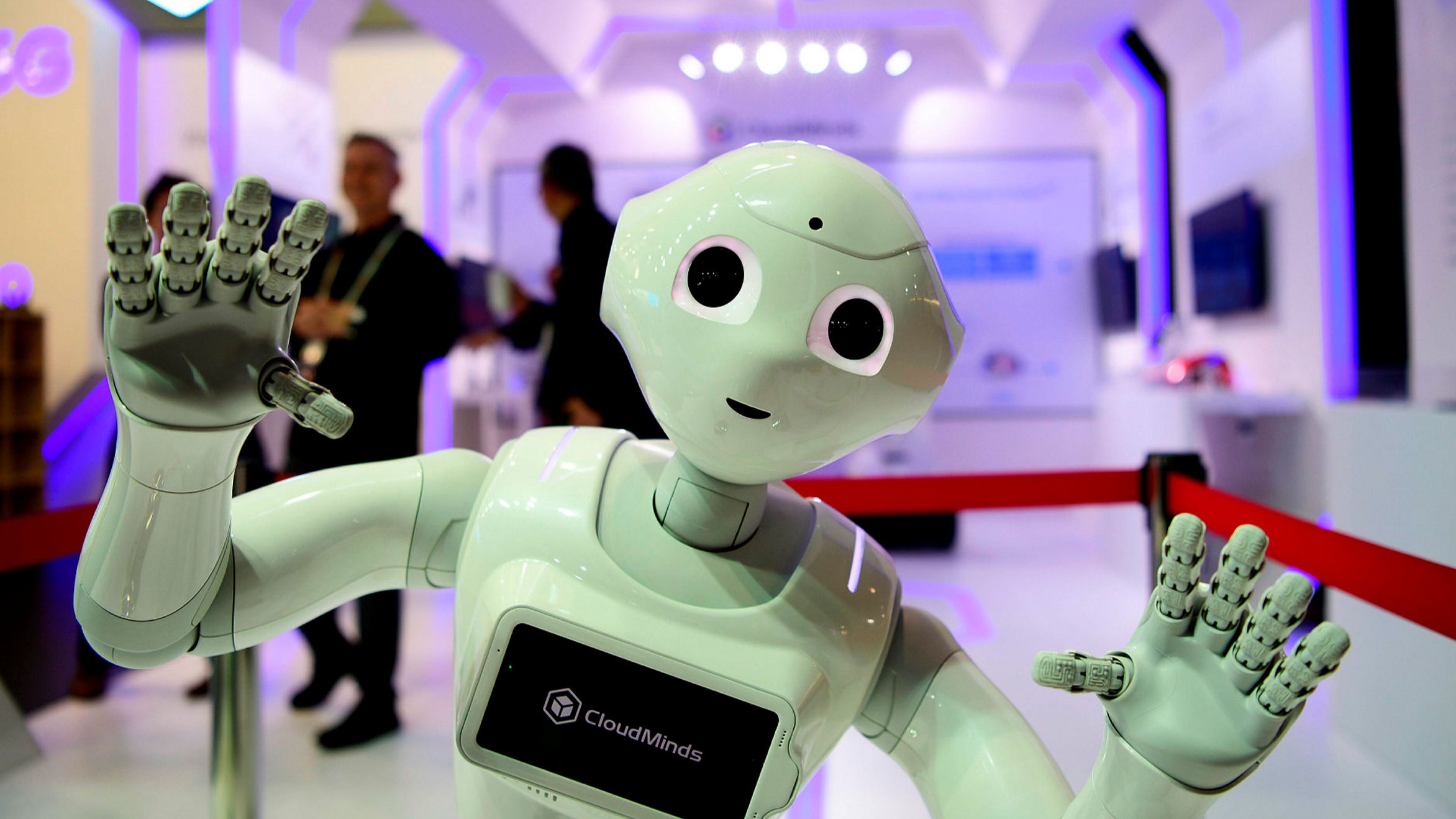 CHAI als konstruktive Psychologie: Es geht um Menschen(vgl. http://act-r.psy.cmu.edu)
StudiereInformatik@UzL